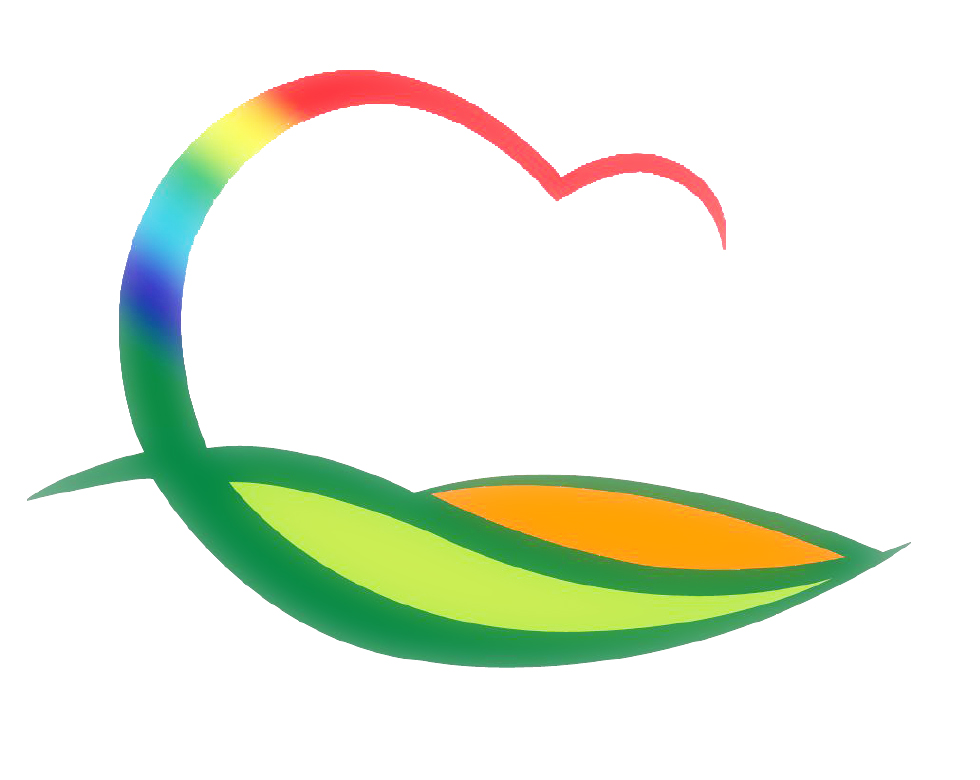 상 수 도 사 업 소
[Speaker Notes: 먼저, 지금의 옥천입니다.]
3-1. 원격누수감지시스템 설치사업 추진
학산면 서산리 외 5개 마을 / 235백만원
누수탐지기 및 전자유량계  553대 / 납품 및 설치
3-2. 낙후지역 먹는물 수질개선사업 추진
학산면 황산리(용산, 죽촌, 모정) 일원 / 1,500백만원
관로개량 (L=15.0km) / 실시설계용역 집행
3-3. 유량계 시설 유지관리 용역 집행
영동정수장외 30개소 / 30백만원 / 계약
지방상수도 시설물 유량계 정기 점검